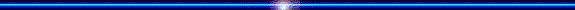 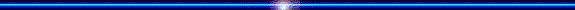 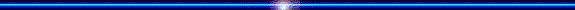 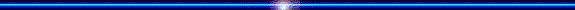 KHOA HỌC
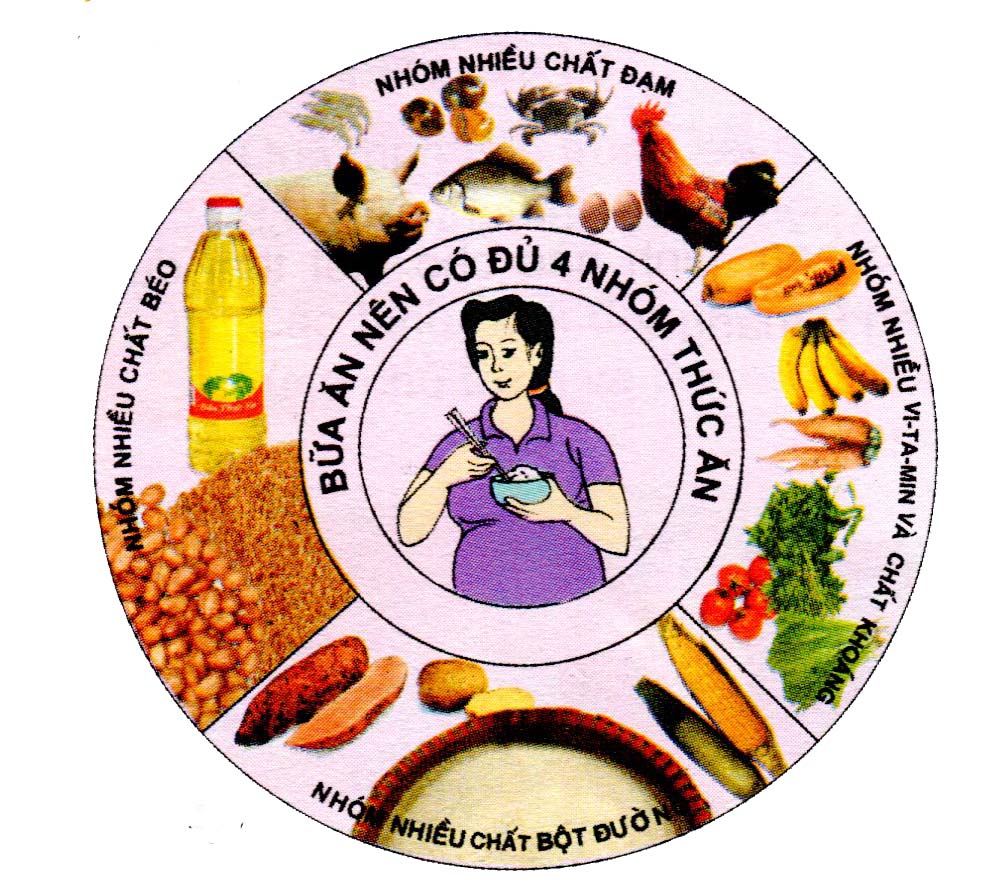 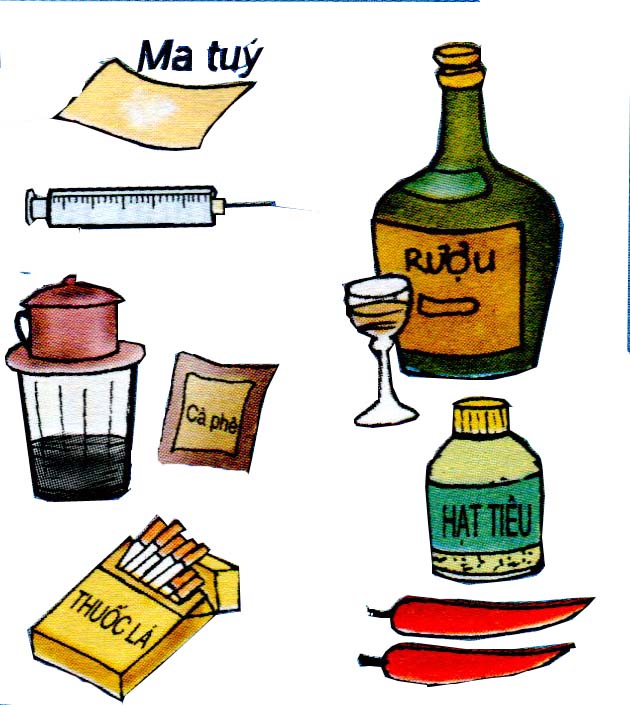 CẦN LÀM GÌ ĐỂ CẢ MẸ VÀ EM BÉ ĐỀU KHOẺ?
Thảo luận nhóm bốn
1. Phụ nữ có thai nên và không nên làm gì? Tại sao?
1
2
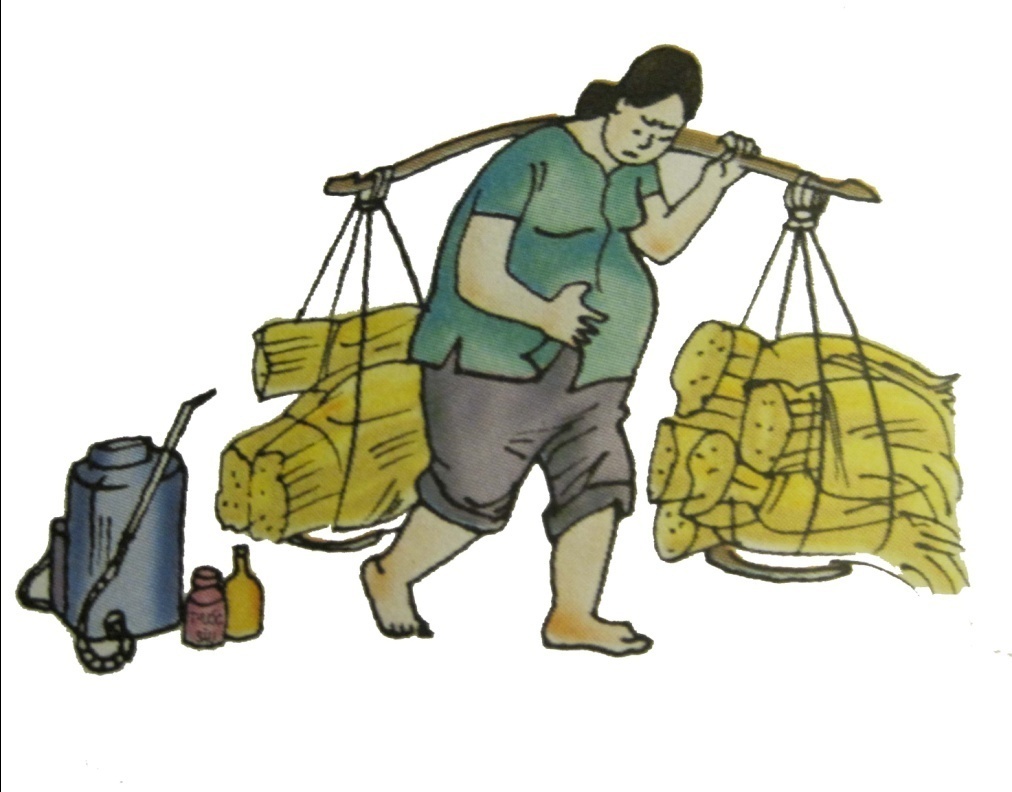 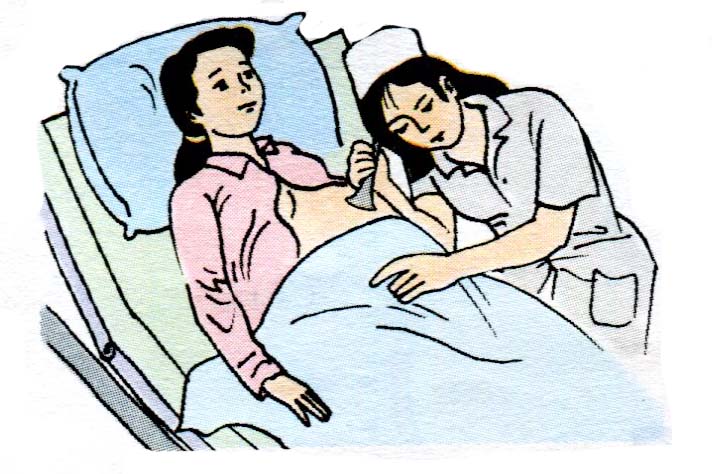 3
4
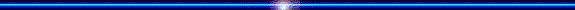 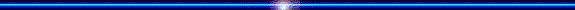 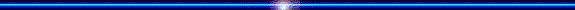 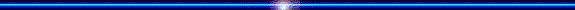 KHOA HỌC
CẦN LÀM GÌ ĐỂ CẢ MẸ VÀ EM BÉ ĐỀU KHOẺ?
1. Phụ nữ có thai nên và không nên làm gì? Tại sao?
Các nhóm thức ăn có lợi cho sức khoẻ của người mẹ và thai nhi.
x
x
Một số thứ không tốt hoặc gây hại cho sức khoẻ của người mẹ và thai nhi.
Người phụ nữ có thai đang được khám thai tại cơ sở y tế.
x
Người phụ nữ có thai đang gánh lúa và tiếp xúc với các chất độc hoá học như thuốc trừ sâu, thuốc diệt cỏ,…
x
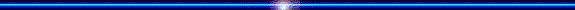 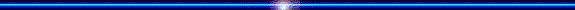 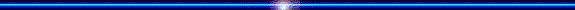 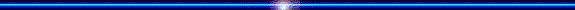 KHOA HỌC
CẦN LÀM GÌ ĐỂ CẢ MẸ VÀ EM BÉ ĐỀU KHOẺ?
1. Phụ nữ có thai nên và không nên làm gì?
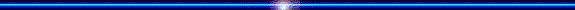 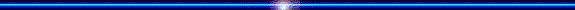 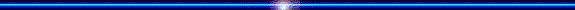 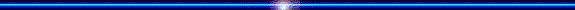 KHOA HỌC
CẦN LÀM GÌ ĐỂ CẢ MẸ VÀ EM BÉ ĐỀU KHOẺ?
1. Phụ nữ có thai cần:
-  Ăn uống đủ chất, đủ lượng;
-  Không dùng các chất kích thích như thuốc lá, thuốc lào, rượu , ma tuý,…;
-  Nghỉ ngơi nhiều hơn, tinh thần thoải mái;
-  Tránh lao động nặng, tránh tiếp xúc với các chất độc hoá học như thuốc trừ sâu, thuốc diệt cỏ,…;
-  Đi khám thai định kì: 3 tháng 1 lần;
-  Tiêm vắc xin phòng bệnh và uống thuốc khi cần theo chỉ dẫn của bác sĩ.
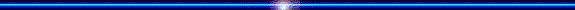 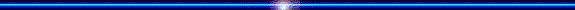 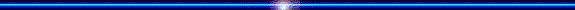 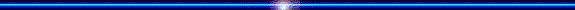 KHOA HỌC
CẦN LÀM GÌ ĐỂ CẢ MẸ VÀ EM BÉ ĐỀU KHOẺ?
2. Trách nhiệm của mọi thành viên trong gia đình đối với phụ nữ có thai:
Quan sát tranh và cho biết các thành viên
 trong gia đình đang làm gì? Việc làm đó có
 ý nghĩa gì đối với phụ nữ mang thai?
 Hãy kể thêm những việc khác mà các thành viên
 trong gia đình có thể làm để giúp đỡ người phụ nữ
 mang thai.
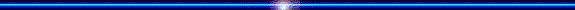 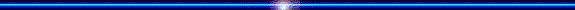 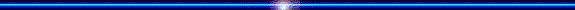 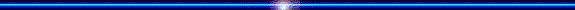 KHOA HỌC
CẦN LÀM GÌ ĐỂ CẢ MẸ VÀ EM BÉ ĐỀU KHOẺ?
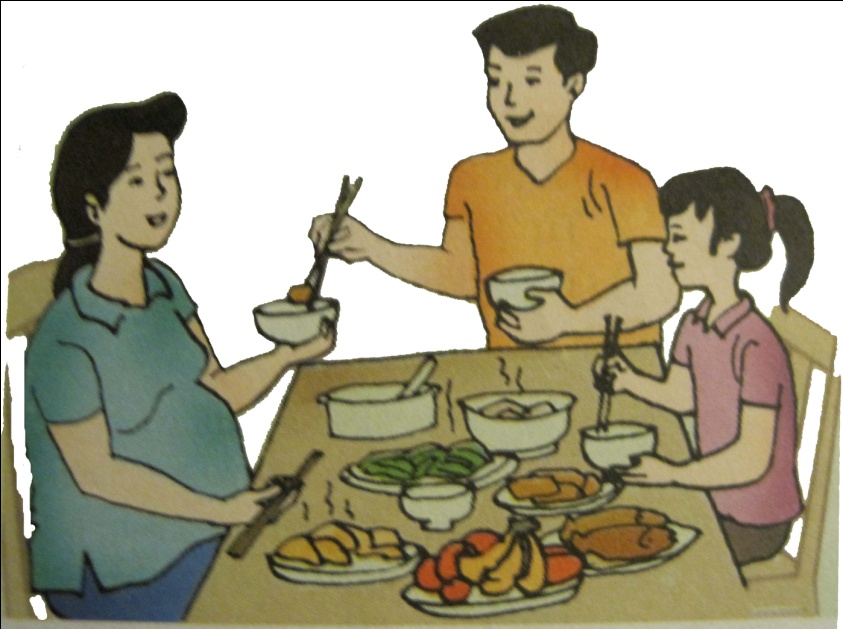 2. Trách nhiệm của mọi thành viên trong gia đình đối với phụ nữ có thai:
5
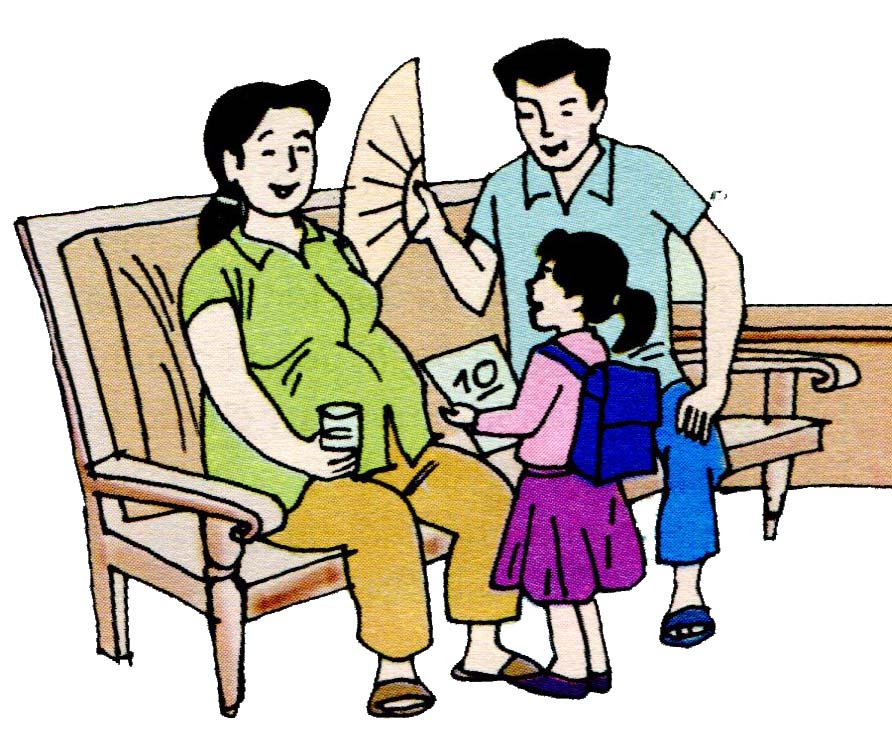 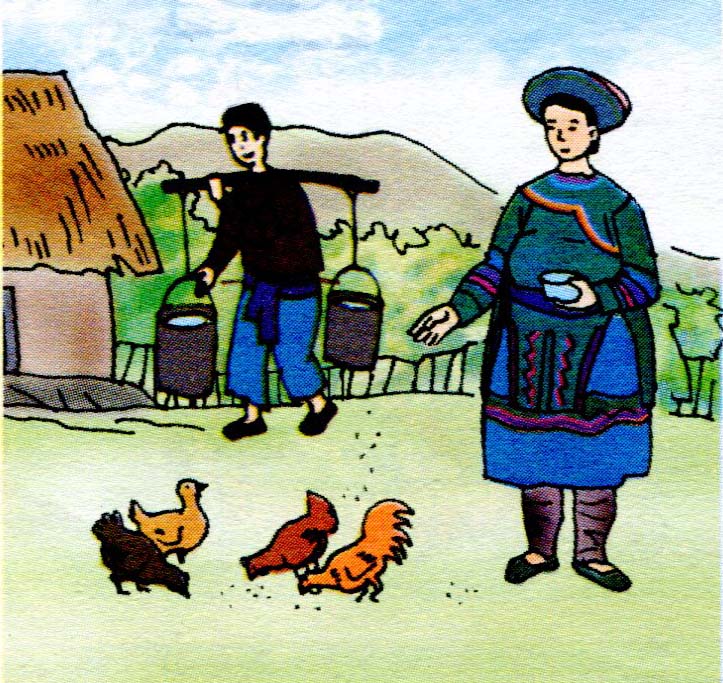 6
7
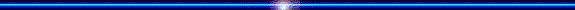 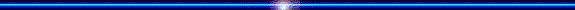 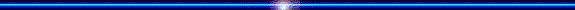 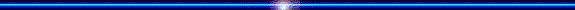 KHOA HỌC
CẦN LÀM GÌ ĐỂ CẢ MẸ VÀ EM BÉ ĐỀU KHOẺ?
Trò chơi sắm vai:
Chủ đề “ Có ý thức giúp đỡ phụ nữ có thai.”
Nhóm 1+ 3: Em đang trên đường đến trường rất vội vì hôm nay em dậy muộn thì gặp cô La hàng xóm đi cùng đường. Cô Lan đang mang bầu lại phải xách nhiều đồ trên tay. Em sẽ làm gì khi đó?
2. Trách nhiệm của mọi thành viên trong gia đình đối với phụ nữ có thai:
- Chuẩn bị cho em bé chào đời là trách nhiệm của mọi người trong gia đình, đặc biệt là người bố.
Nhóm 2 + 4: Em và nhóm bạn đi xe buýt về nhà. Sau buổi học, ai cũng mệt mỏi. Xe buýt quá chật, bỗng có chị phụ nữ mang thai bước lên xe. Chị đưa mắt tìm chỗ ngồi nhưng không còn. Em sẽ làm gì?
- Chăm sóc sức khoẻ của người mẹ trước khi có thai và trong thời kì mang thai sẽ giúp cho thai nhi khoẻ mạnh, sinh trưởng và phát triển tốt; đồng thời người mẹ cũng khoẻ mạnh, giảm được nguy hiểm có thẻ xảy ra khi sinh con.
Nhóm 5 + 6: Em sang nhà cô Mai chơi. Em thấy cô đang giặt quần áo ngoài suối,  bé Hà cứ khóc đòi cô bế. Thấy vậy em sẽ làm gì?
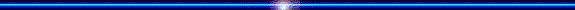 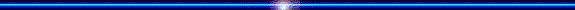 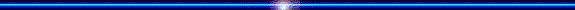 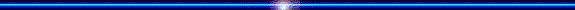 KHOA HỌC
CẦN LÀM GÌ ĐỂ CẢ MẸ VÀ EM BÉ ĐỀU KHOẺ?
1. Phụ nữ có thai cần:
2. Trách nhiệm của mọi thành viên trong gia đình đối với phụ nữ có thai:
- Ăn uống đủ chất, đủ lượng;
-  Không dùng các chất kích thích như thuốc lá, thuốc lào, rượu , ma tuý,…;
- Chuẩn bị cho em bé chào đời là trách nhiệm của mọi người trong gia đình, đặc biệt là người bố.
-  Nghỉ ngơi nhiều hơn, tinh thần thoải mái;
- Tránh lao động nặng, tránh tiếp xúc với các chất độc hoá học như thuốc trừ sâu, thuốc diệt cỏ,…;
- Chăm sóc sức khoẻ của người mẹ trước khi có thai và trong thời kì mang thai sẽ giúp cho thai nhi khoẻ mạnh, sinh trưởng và phát triển tốt; đồng thời người mẹ cũng khoẻ mạnh, giảm được nguy hiểm có thẻ xảy ra khi sinh con.
- Đi khám thai định kì: 3 tháng 1 lần;
- Tiêm vắc xin phòng bệnh và uống thuốc khi cần theo chỉ dẫn của bác sĩ.
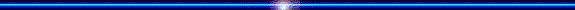 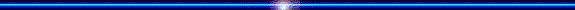 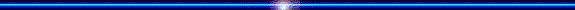 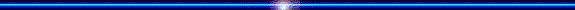 KHOA HỌC
CẦN LÀM GÌ ĐỂ CẢ MẸ VÀ EM BÉ ĐỀU KHOẺ?
Liên hệ, lồng ghép về quyền và bổn phận của trẻ em.
- Quyền được sống với cha mẹ 
- Quyền chăm sóc sức khoẻ
- Quyền được sống còn và phát triển 
- Quyền bình đẳng giới
- Quyền được chăm sóc, giáo dục bởi cha mẹ và người thân trong gia đình
- Bổn phận kính trọng, vâng lời ông bà , cha mẹ